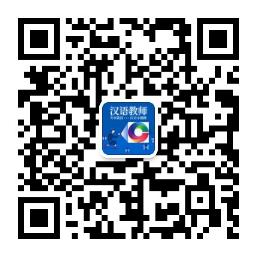 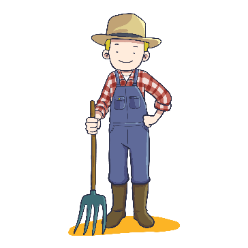 1. 跟老师认识开心农场里的动物；
2.点击图片，出现汉字，再次点击图片，汉字消失；
3.十分钟后，请学生说出每种动物的名字。
GO
鸟
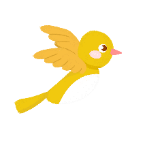 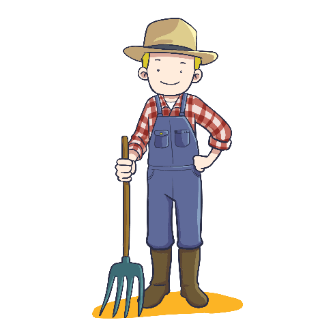 猪
牛
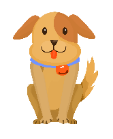 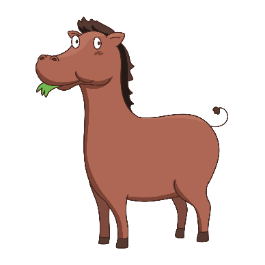 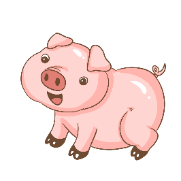 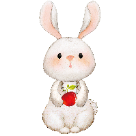 狗
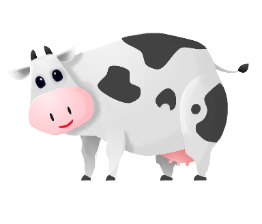 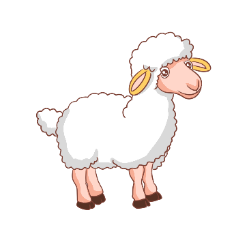 兔
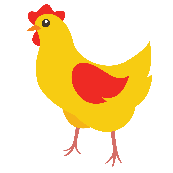 马
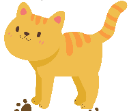 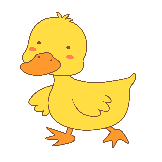 牛
鸡
羊
猫
鸭
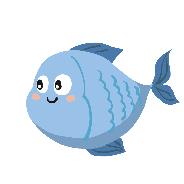 鱼
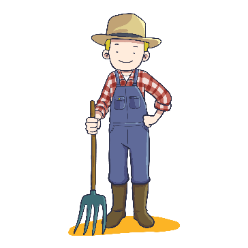 1. 请学生根据生词选择正确的图片；
2.点击图片，如果选择正确，动物出来，继续答题；
3.如果选择错误，重新选择。
GO
一头牛
tóu
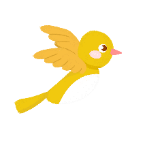 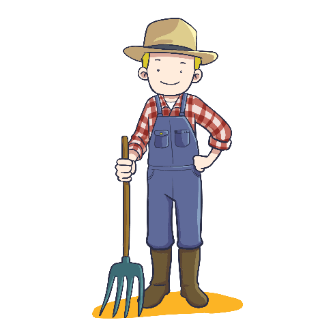 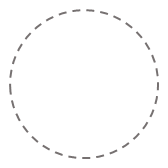 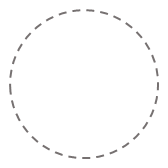 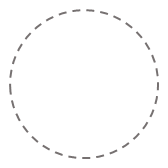 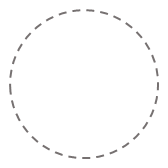 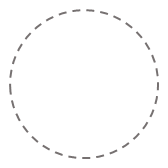 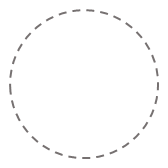 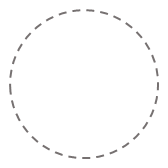 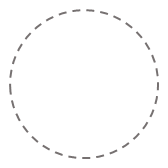 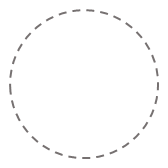 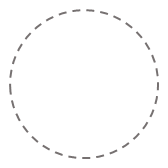 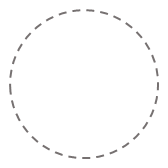 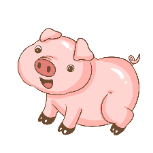 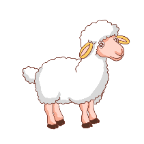 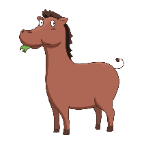 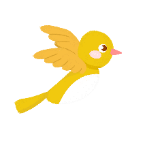 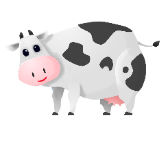 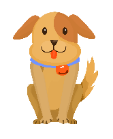 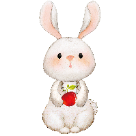 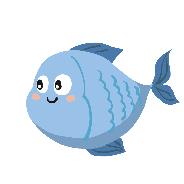 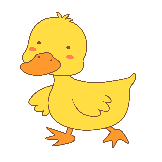 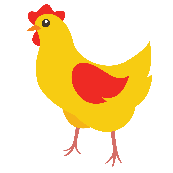 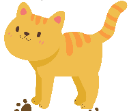 一匹马
pǐ
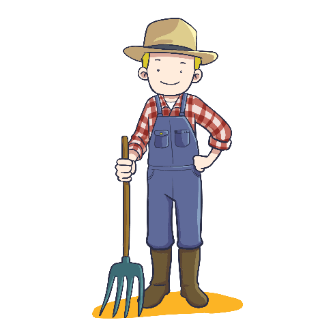 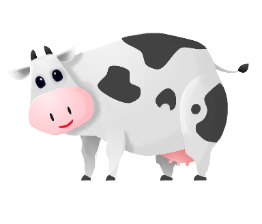 牛
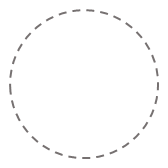 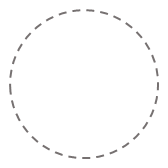 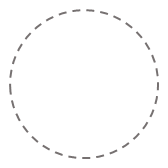 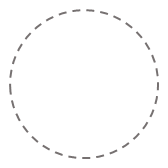 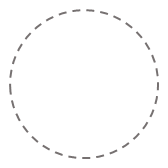 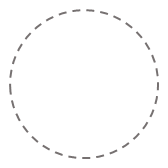 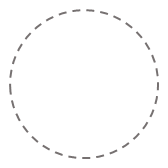 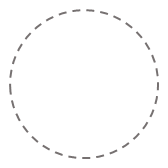 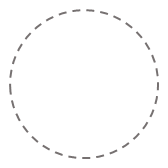 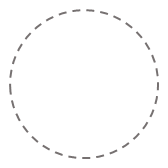 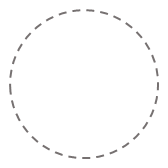 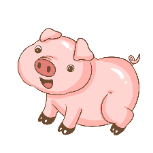 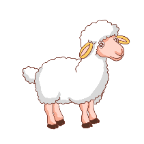 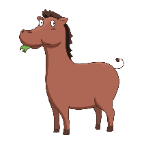 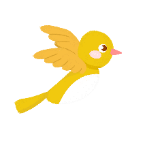 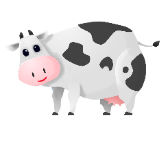 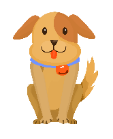 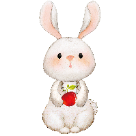 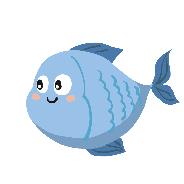 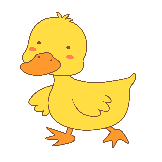 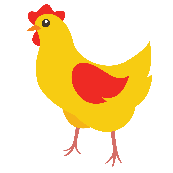 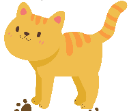 一只羊
zhī
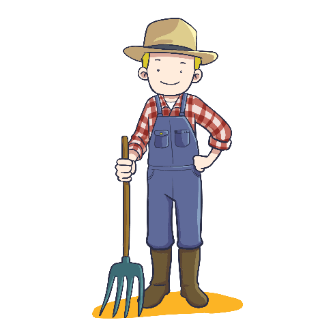 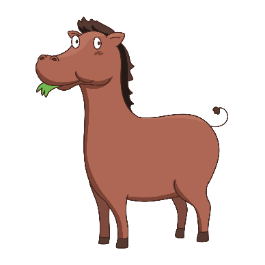 牛
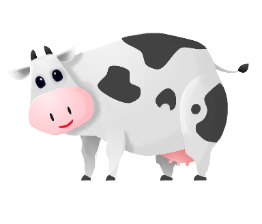 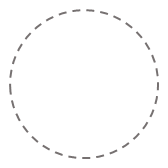 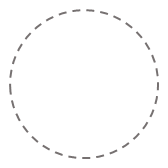 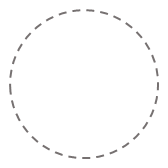 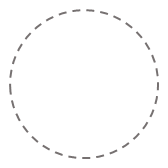 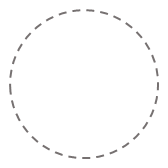 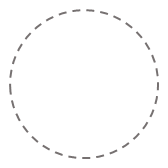 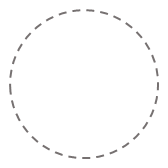 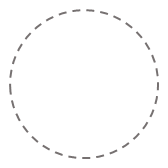 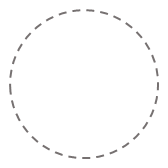 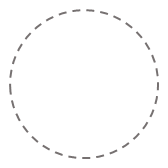 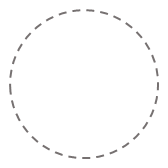 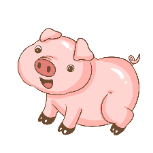 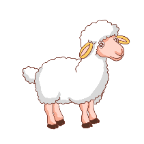 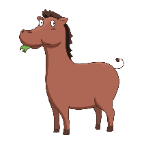 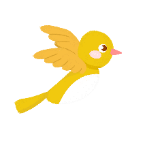 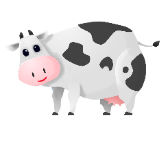 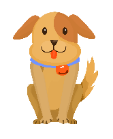 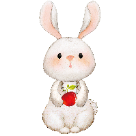 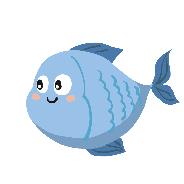 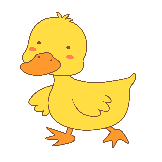 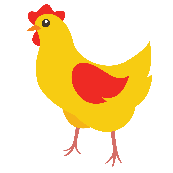 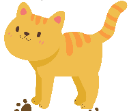 一只猫
zhī
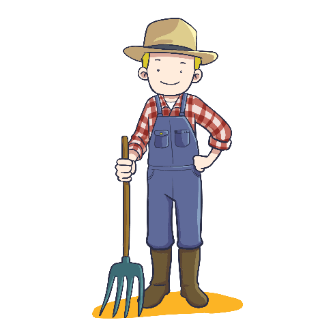 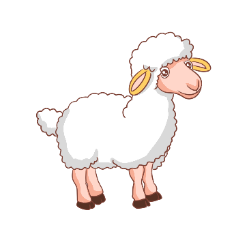 牛
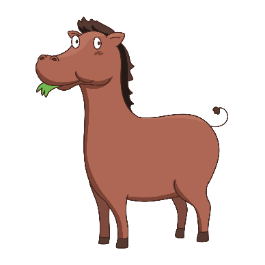 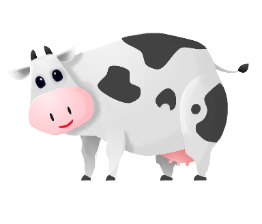 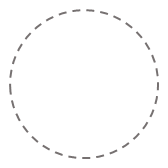 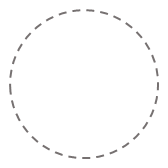 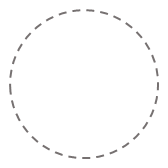 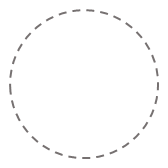 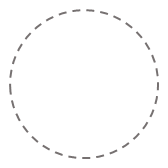 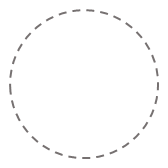 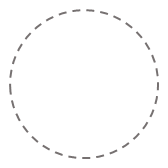 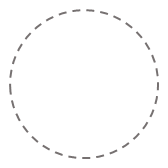 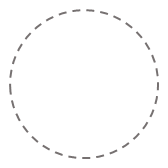 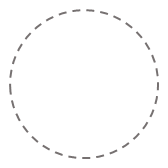 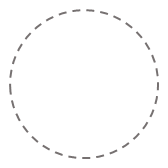 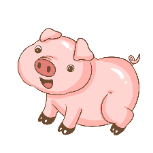 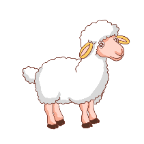 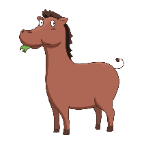 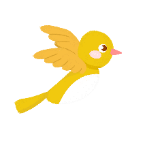 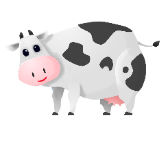 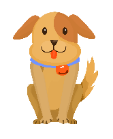 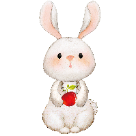 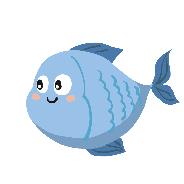 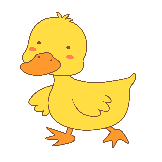 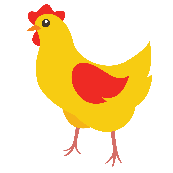 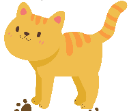 一只狗
zhī
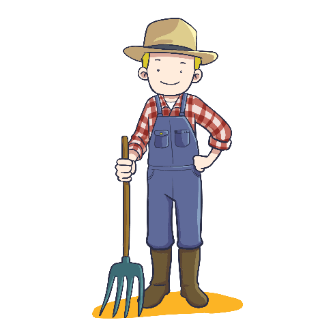 牛
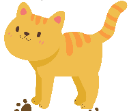 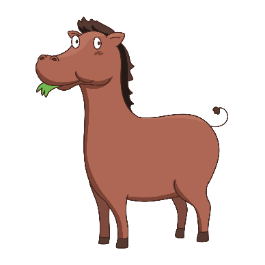 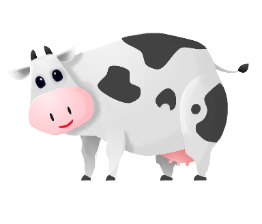 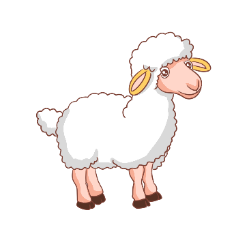 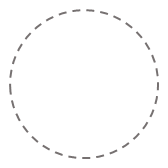 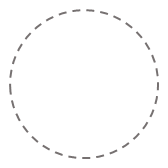 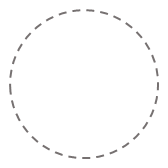 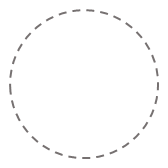 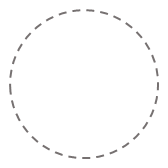 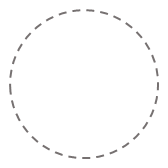 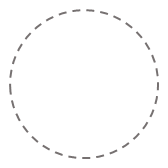 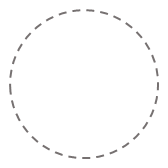 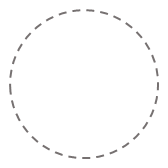 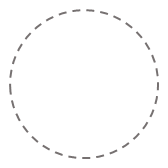 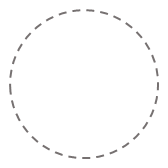 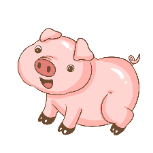 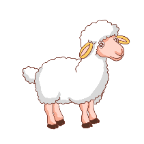 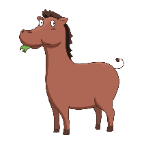 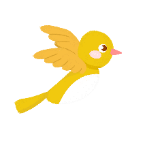 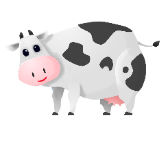 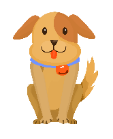 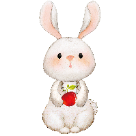 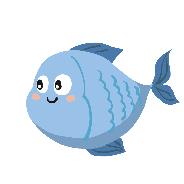 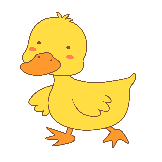 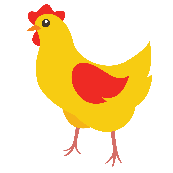 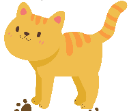 一头猪
tóu
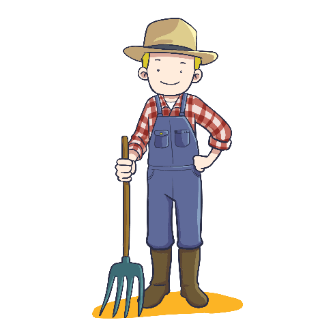 牛
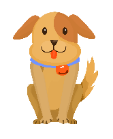 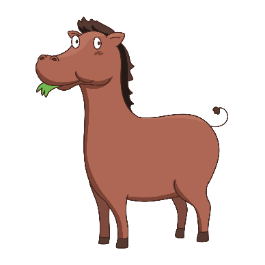 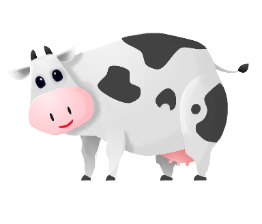 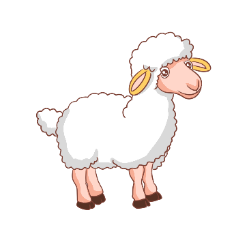 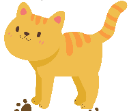 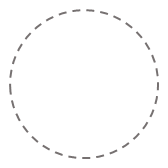 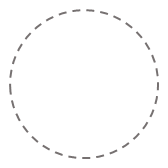 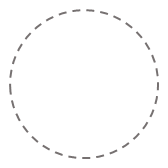 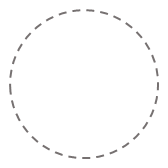 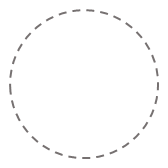 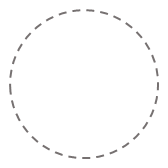 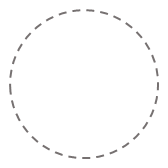 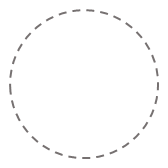 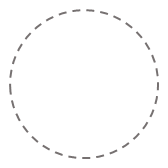 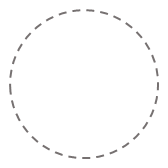 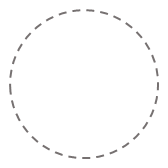 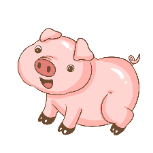 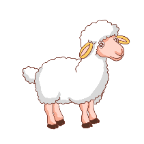 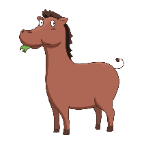 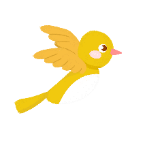 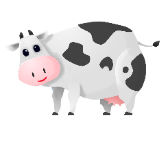 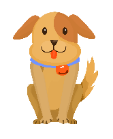 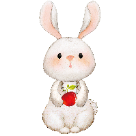 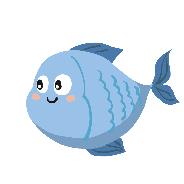 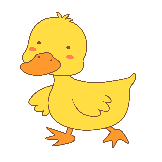 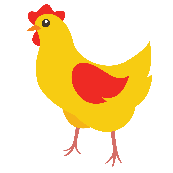 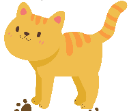 一只兔子
zhī
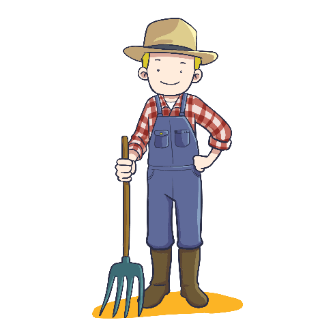 牛
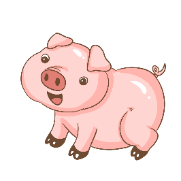 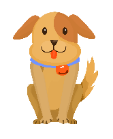 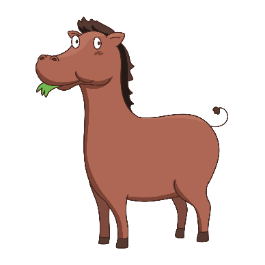 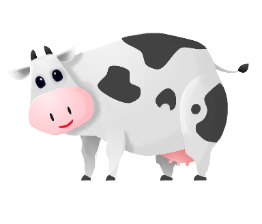 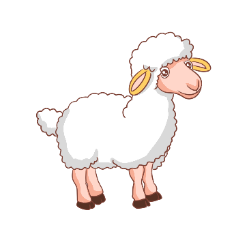 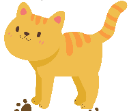 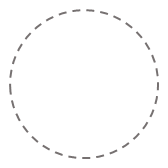 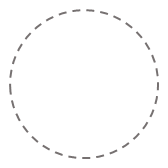 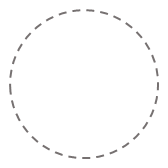 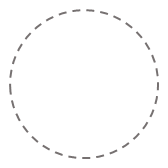 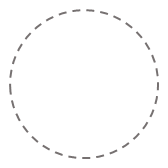 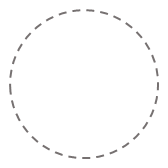 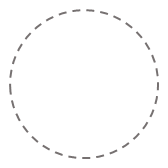 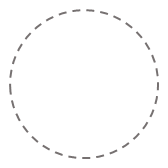 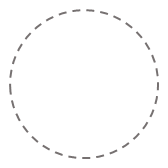 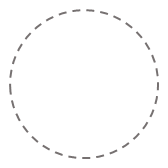 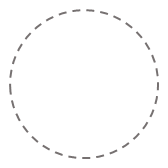 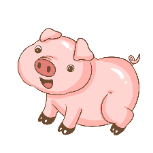 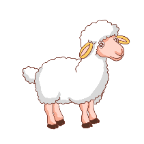 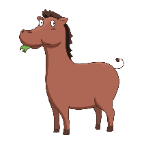 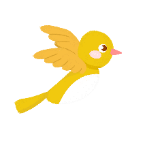 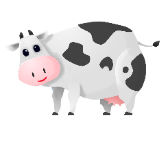 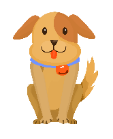 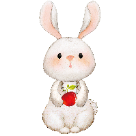 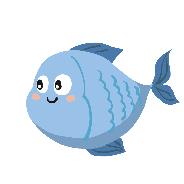 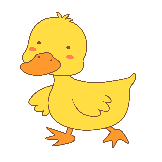 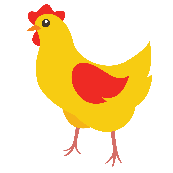 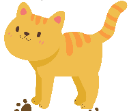 一只鸭子
zhī
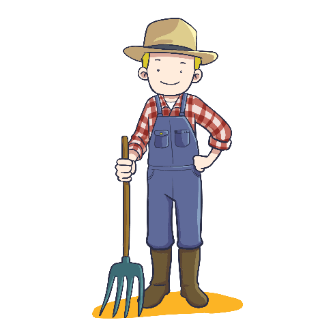 牛
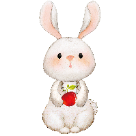 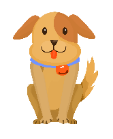 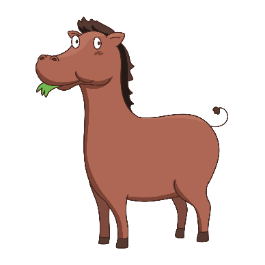 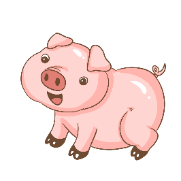 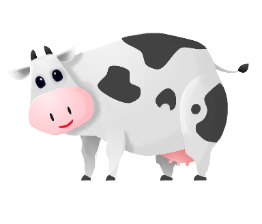 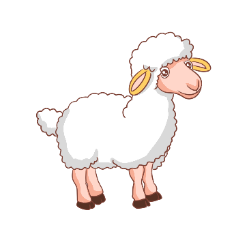 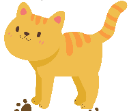 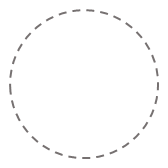 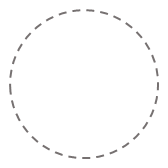 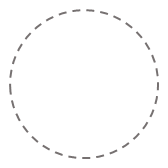 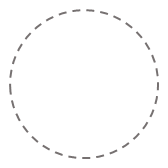 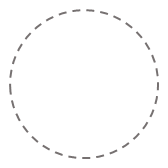 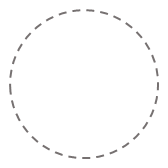 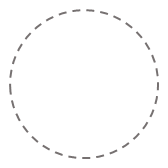 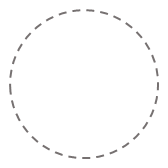 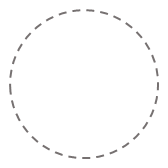 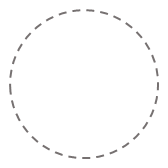 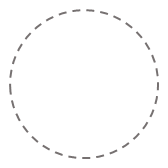 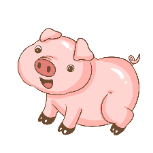 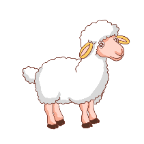 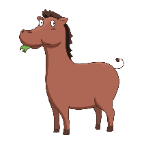 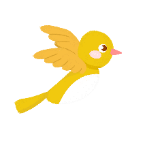 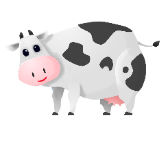 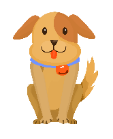 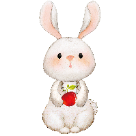 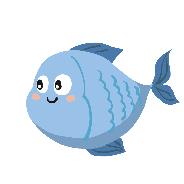 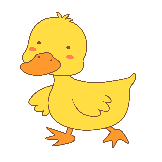 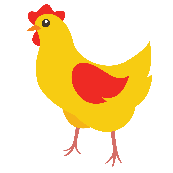 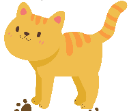 一只鸡
zhī
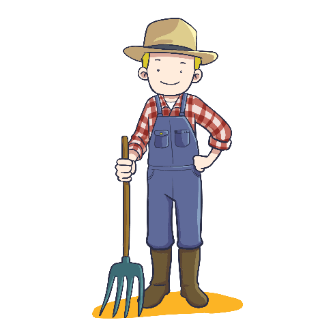 牛
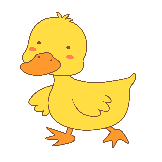 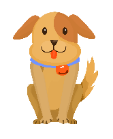 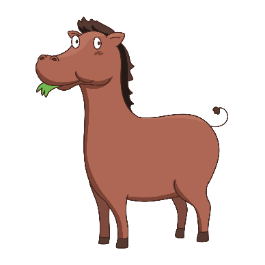 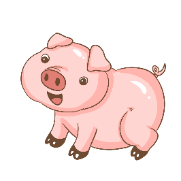 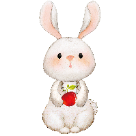 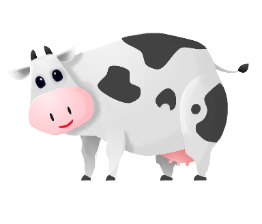 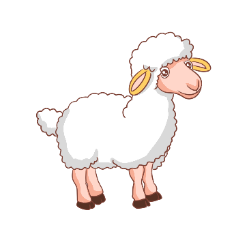 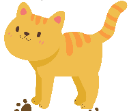 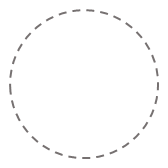 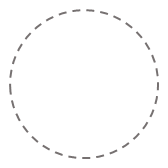 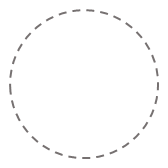 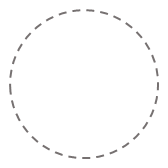 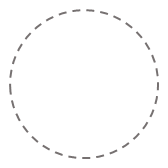 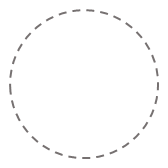 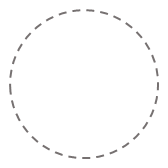 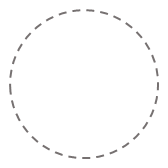 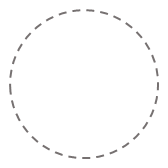 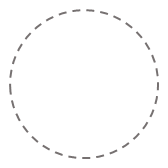 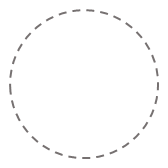 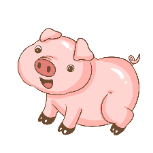 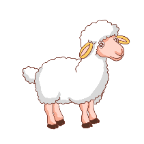 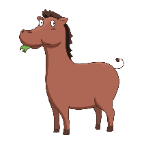 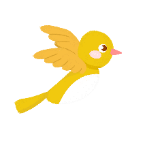 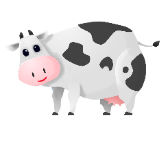 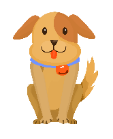 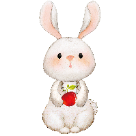 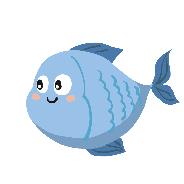 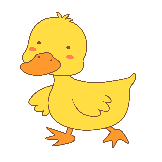 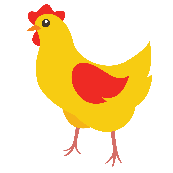 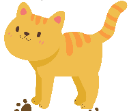 一只鸟儿
zhī
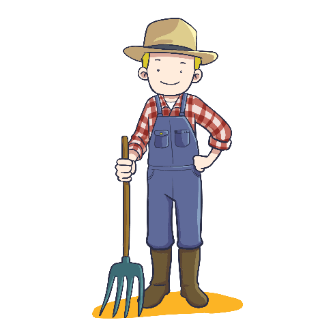 牛
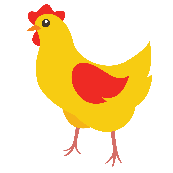 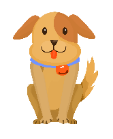 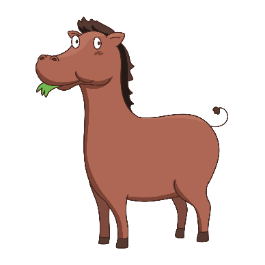 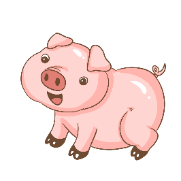 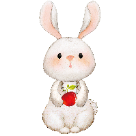 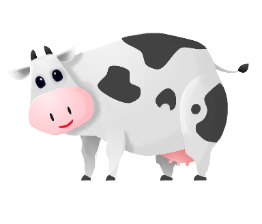 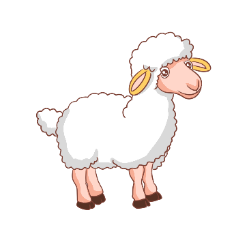 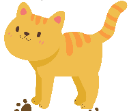 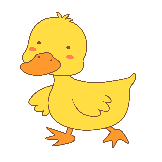 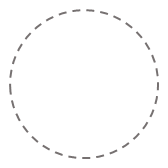 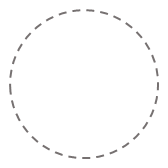 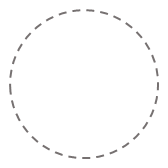 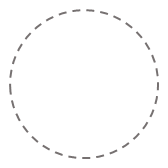 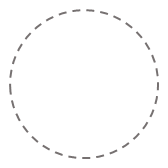 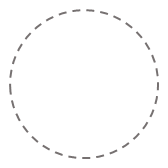 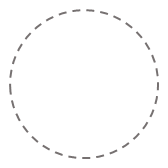 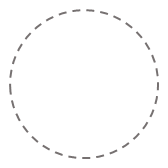 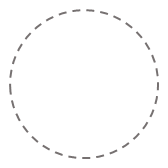 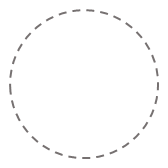 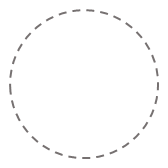 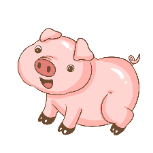 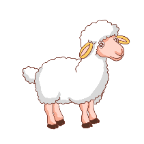 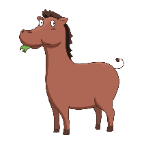 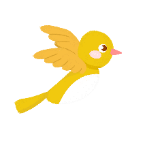 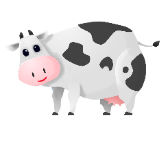 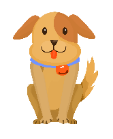 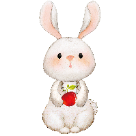 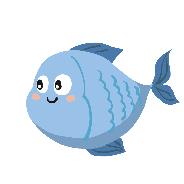 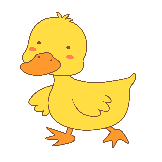 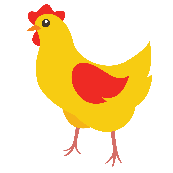 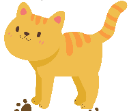 一条鱼
tiáo
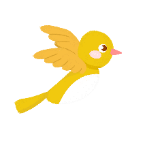 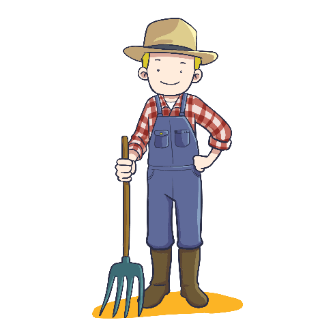 牛
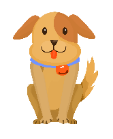 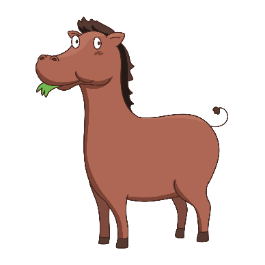 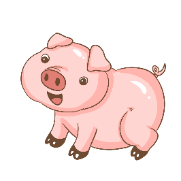 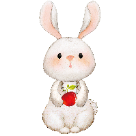 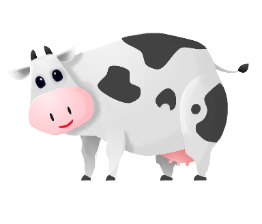 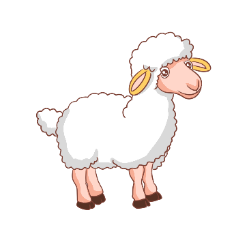 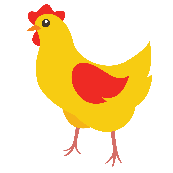 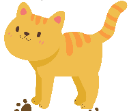 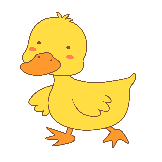 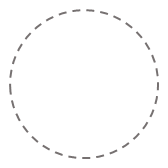 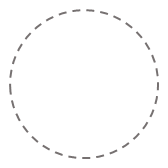 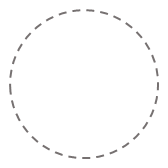 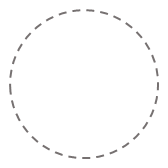 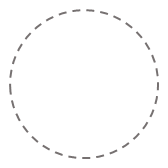 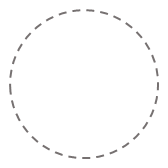 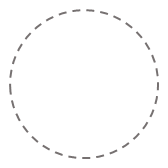 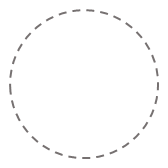 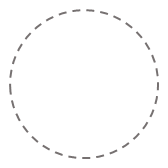 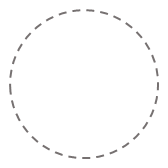 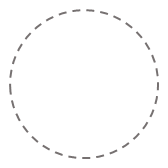 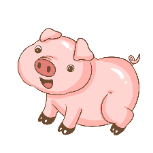 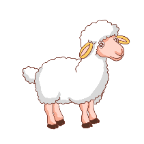 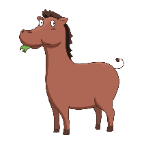 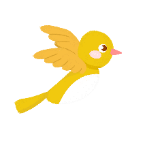 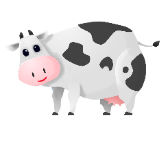 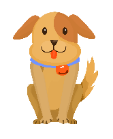 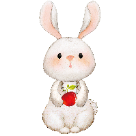 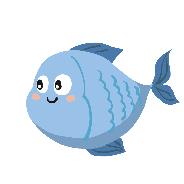 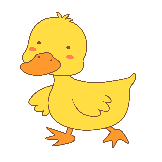 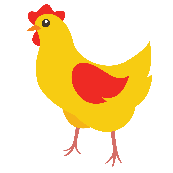 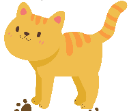 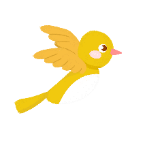 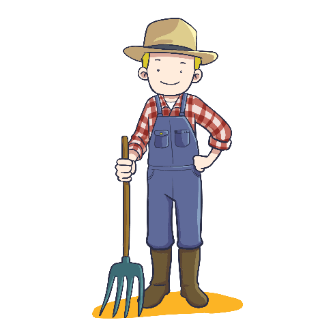 牛
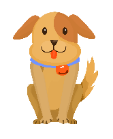 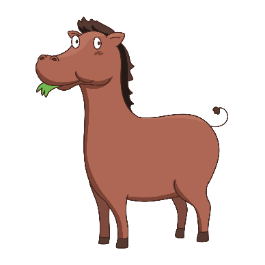 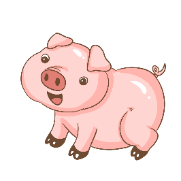 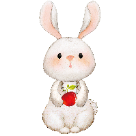 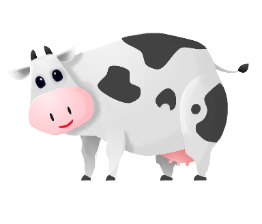 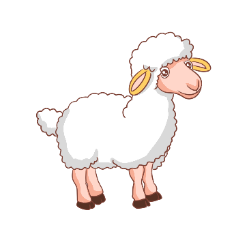 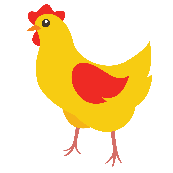 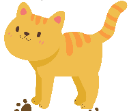 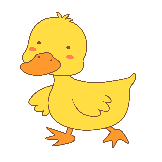 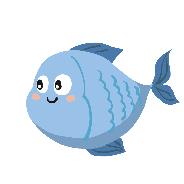 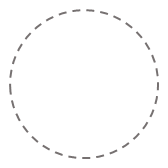 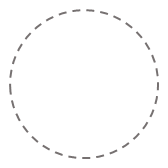 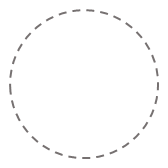 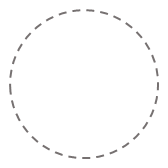 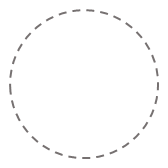 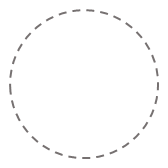 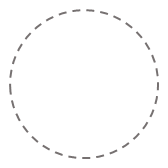 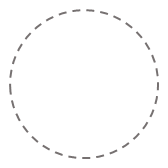 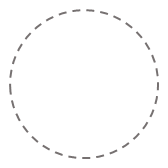 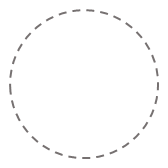 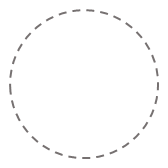 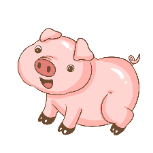 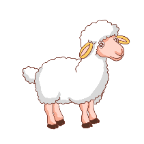 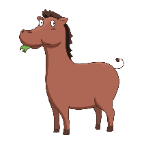 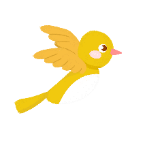 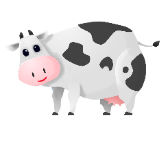 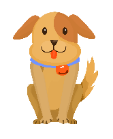 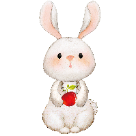 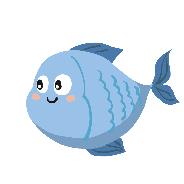 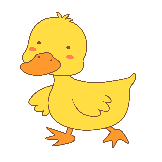 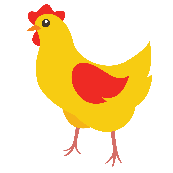 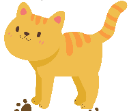 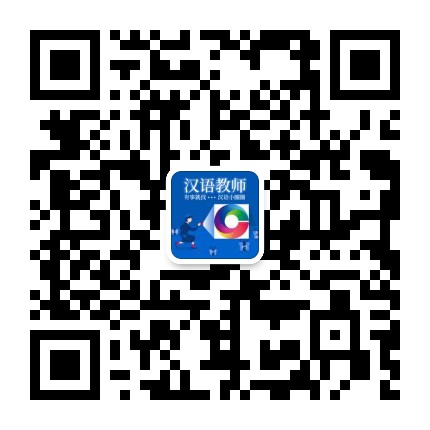 点击获取对外汉语教学资源，让你的课堂更精彩！